Lecture #7      EGR 120 – Introduction to Engineering
Engineering Ethics
Reading Assignment:  
Read Chapter 5 in Engineering Fundamentals – An Introduction to Engineering, 5E by Moaveni  
NSPE Code of Ethics (included in course Blackboard site)
Homework Assignments:  
Homework #4
In-Class Assignment:  Engineering Case Studies
Video to be shown in class.  Complete the corresponding media assignment:
Media Assignment #4A (“Incident at Morales”)
Media Assignment #4B (“Gilbane Gold”)
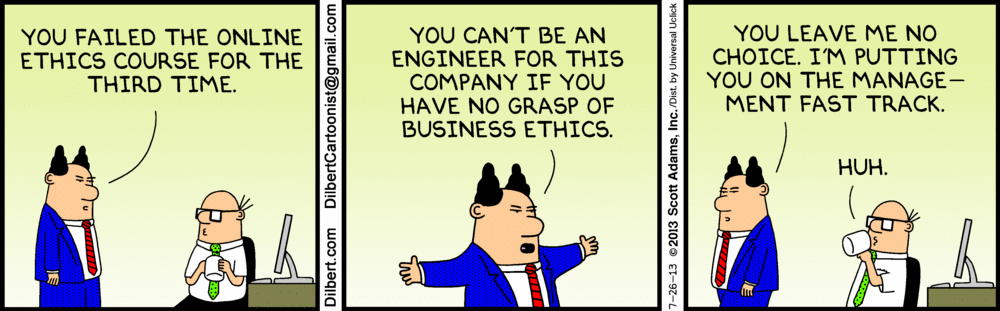 2
Personal conscience
Needs of society
Needs of employer
Professional ethics
Lecture #7      EGR 120 – Introduction to Engineering
Ethical Conflicts
Engineers might be pulled in different directions:
3
Lecture #7      EGR 120 – Introduction to Engineering
FE Exam Questions on Engineering Ethics
Recall that the Fundamentals of Engineering (FE) Exam includes questions on engineering ethics.  This exam uses a multiple-choice format and might include problems similar to those shown below.
FE-Style Ethics Question #1:
When is the receipt of compensation from more than one party for the same project ethical?
A)	Never
B)	When the total of all compensation received does not exceed “reasonable” compensation for the type of work performed
C)	Always
D)	When all parties involved know about and agree to the arrangement
What section(s) of the NSPE Code of Ethics might apply to this situation?
4
Lecture #7      EGR 120 – Introduction to Engineering
FE-Style Ethics Question #2:
When may professionals make political donations?
A)	At no time
B)	If it is not for current, past, or future influence or favors
C)	If all donations are made as an individual and do not represent a firm or entity
D)	Only below specified amounts
What section(s) of the NSPE Code of Ethics might apply to this situation?
5
Lecture #7      EGR 120 – Introduction to Engineering
FE-Style Ethics Question #3:
In the event of an ethical conflict, to whom does the  professional hold the least ethical responsibility?
A)	The employer
B)	The client
C)	The consumer
D)	Society
What section(s) of the NSPE Code of Ethics might apply to this situation?
6
Lecture #7      EGR 120 – Introduction to Engineering
FE-Style Ethics Question #4:
“Whistle-blowing” is
A)	An ethical practice
B)	An illegal practice
C)	An unethical practice
D)	A career-enhancing practice
What section(s) of the NSPE Code of Ethics might apply to this situation?
7
Lecture #7      EGR 120 – Introduction to Engineering
Case Studies in Engineering Ethics
“Case studies” are often used in engineering ethics to present scenarios where engineers might find themselves in ethical dilemmas.  These case studies give the student a chance to think about how he or she might respond in a similar situation and to see how the NSPE Code of Ethics might provide some guidance.  
A related homework assignment presents several case studies for discussion.  
Some examples are also presented in the following slides.
Most of the examples are from the textbook.
8
Lecture #7      EGR 120 – Introduction to Engineering
Case Study #1:
Facts:  You are a Chemical Engineer working for the Environmental Protection Agency (EPA) responsible for investigating motor vehicle engine pollution control standards. You have found that one group of engines produced by a major automobile manufacturer for the current model of automobiles now being sold exceeds pollution control standards. The manufacturer is notified to determine the direction of corrective recall action.
The manufacturer submits a plan to you proposing to leave the current engines alone, but to make sure that next year’s models would be especially designed for lower emissions to make up for the excessive levels emitted by the current models.
The manufacturer claims that their plan would save them $11.8 million and in addition would save the owners $25.8 million in fuel costs because the repairs necessary to improve emission performance would increase fuel consumption. 
The proposal from the manufacturer comes to you for your recommendation.  
Questions:
What would you recommend?
   an acceptance of manufacturer’s proposal
   an immediate recall action
What section(s) of the NSPE Code of Ethics might apply to this situation?
9
Lecture #7      EGR 120 – Introduction to Engineering
Case Study #2: 
Facts:  Assume that you are an Engineer working for a high-tech company that makes extensive use of trichloroethylene (TCE), an industrial solvent that causes cancer and affects the liver, kidneys, and nervous system.  Your company has established a storage site and you are responsible for designing a monitoring a system for detecting possible leakage. You submitted your design to your supervisor for approval two months ago, but to date have not received any indication that the corrective design solution has been reviewed. Two weeks ago when you questioned your supervisor about the status, he said it was still in the “approval cycle.”
Questions:
What would you do?
What section(s) of the NSPE Code of Ethics might apply to this situation?
10
Lecture #7      EGR 120 – Introduction to Engineering
Case Study #3:  2002 Milton F. Lunch Ethics Contest
Facts:  Engineer A is a graduating senior with excellent credentials from X University.  Engineer A has had a series of job interviews with engineering companies from around the U.S.  Following interviews with several industrial companies, Engineer A decides to accept an offer with ABC Incorporated located in his hometown of Townville and plans to notify ABC the following week.  In the interim period, Engineer A receives a call from Engineer B, an executive with XYZ Incorporated, a potential employer with whom Engineer A interviewed. On behalf of XYZ, Engineer B offers Engineer A (at XYZ’s expense) a chance to visit XYZ’s headquarters in Mountainville, a city located near a resort area following Engineer A’s graduation. Engineer A had earlier decided he would not accept a position with XYZ if offered a position by ABC, because Engineer A wanted to live near Townville to be close to family and friends, and also because ABC provided better long-term professional opportunities.  
(continued)
© 2011 Cengage Learning Engineering. All Rights Reserved.
11
Lecture #7      EGR 120 – Introduction to Engineering
Case Study #3:  (continued)
Facts (continued):  However, after receiving the call from XYZ, Engineer A decides to accept the invitation to visit XYZ's headquarters and combine the trip with a post-graduation vacation, believing that the visit to XYZ will broaden Engineer A’s knowledge of the employment market, as well as future professional opportunities with XYZ. A week after the trip, Engineer A calls ABC and informs the company that he will accept the position with ABC.
Questions:
Was it ethical for Engineer A to accept the invitation to visit XYZ headquarters? 
What section(s) of the NSPE Code of Ethics might apply to this situation?
© 2011 Cengage Learning Engineering. All Rights Reserved.
12
Lecture #7      EGR 120 – Introduction to Engineering
Case Study #4:  2003 Milton F. Lunch Ethics Contest
Facts:  Individual A is involved in a vehicular accident during which another individual, Individual B, is killed.  During the police investigation, the police determined and recommended to prosecutors that the matter should be converted from a civil matter to a criminal prosecution, and Individual A is charged with homicide.  As part of the prosecutor’s investigation, the prosecutor (Prosecutor C) retains Engineer D (an engineering expert) to review the record and provide a supporting forensic report and testimony in the prosecution of Individual A.  Following Engineer D’s extensive review of the record, Engineer D finds technical evidence to demonstrate that the cause of the accident was non-criminal and determines that he cannot support the prosecution’s theory that Individual A’s actions support a criminal prosecution.
© 2011 Cengage Learning Engineering. All Rights Reserved.
13
Lecture #7      EGR 120 – Introduction to Engineering
Case Study #4:  (continued)
Facts (continued):
Learning of Engineer D’s determination, Prosecutor C continues the prosecution of Individual A, and does not call Engineer D as a witness at trial.  The trial ends in a hung jury, and the case is expected to be retried in the near future.
Questions:
What are Engineer D’s ethical obligations under the facts and circumstances?
What section(s) of the NSPE Code of Ethics might apply to this situation?
© 2011 Cengage Learning Engineering. All Rights Reserved.
14
Lecture #7      EGR 120 – Introduction to Engineering
Case Study #5:  Confidentiality of Engineering Report:  Case No. 82-2
Facts:  Engineer A offers a home owner inspection service, whereby he undertakes to perform an engineering inspection of residences by prospective purchaser.  Engineer A performed this service for a client (husband and wife) for a fee and prepared a one-page written report, concluding that the residence under consideration was in generally good condition requiring no major repairs, but noting several minor items needing attention. Engineer A submitted his report to the client showing that a carbon copy was sent to the real estate firm handling the sale of the residence.
© 2011 Cengage Learning Engineering. All Rights Reserved.
15
Lecture #7      EGR 120 – Introduction to Engineering
Case Study #5:  (continued)
Facts (continued):  
They also complained that Engineer A acted unethically in submitting a copy of the report to any others who had not been a party to the agreement for the inspection services.
Questions:
Did Engineer A act unethically in submitting a copy of the home inspection report to the real estate firm representing the owners?
What section(s) of the NSPE Code of Ethics might apply to this situation?
© 2011 Cengage Learning Engineering. All Rights Reserved.
116
Lecture #7      EGR 120 – Introduction to Engineering
Case Study #6:  Gift Sharing of Hotel Suite:  Case No. 87-4
Facts:  Engineer B is director of engineering with a large governmental agency that uses many engineering consultants.  Engineer A is a principal in a large engineering firm that performs services for that agency.  Both are members of an engineering society that is conducting a two-day seminar in a distant city.  Both plan to attend the seminar, and they agree to share costs of a two-bedroom hotel suite in order to have better accommodations.
Questions:
Was it ethical for Engineer A and B to share the hotel suite?
What section(s) of the NSPE Code of Ethics might apply to this situation?
© 2011 Cengage Learning Engineering. All Rights Reserved.
17
Lecture #7      EGR 120 – Introduction to Engineering
Case Study #7: Credit for Engineering Work-Design Competition: Case No. 92-1
Facts:   Engineer A is retained by a city to design a bridge as part of an elevated highway system.  Engineer A then retains the services of Engineer B, a structural engineer with expertise in horizontal geometry, super structure design, and elevations to perform certain aspects of the design services.  Engineer B designs the bridge’s three curved welded plate girder spans, which were critical elements of the bridge design. Several months following completion of the bridge, Engineer A enters the bridge design into a national organization’s bridge design competition.  The bridge design wins a prize.  However, the entry fails to credit Engineer B for his part of the design.
Questions:
Was it ethical for Engineer A to fail to give credit to Engineer B for his part in the design?
What section(s) of the NSPE Code of Ethics might apply to this situation?
© 2011 Cengage Learning Engineering. All Rights Reserved.
18
Lecture #7      EGR 120 – Introduction to Engineering
Case Study #8:  Services - Same Services for Different Clients: Case No. 00-3
Facts:  Engineer A, a professional engineers, performs a traffic study for Client X as part of the client’s permit application for traffic flow for the development of a store.  Engineer A invoices Client X for a complete traffic study. Later, Client X learns that part of the traffic study provided by Engineer A to Client X was earlier developed by Engineer A for a developer, Client Y, at a nearby location and that Engineer A invoiced Client Y for the complete traffic study.  The second study on a new project for Client X utilized some of the same raw data as was in the report prepared for Client Y.  The final conclusion of the engineering study was essentially the same in both studies.
Questions:
Was it ethical for Engineer A to charge Client X for the complete traffic study?
What section(s) of the NSPE Code of Ethics might apply to this situation?
© 2011 Cengage Learning Engineering. All Rights Reserved.
19
Lecture #7      EGR 120 – Introduction to Engineering
Case Study #9:  Use of Alleged Hazardous Material in a Processing Facility:  Case No. 99-11
Facts:   Engineer A is a graduate engineer in a company’s manufacturing facility that uses toxic chemicals in its processing operations.  Engineer A’s job has nothing to do with the use and control of these materials. A chemical called “MegaX” is used at the site.  Recent stories in the news have reported alleged immediate and long-term human genetic hazards from inhalation of or other contact with MegaX.  The news items are based on findings from laboratory experiments, which were done on mice, by a graduate student at a well-respected university’s physiology department.  Other scientists have neither confirmed nor refuted the experimental findings.  Federal and local governments have not made official pronouncements on the subject. Several colleagues outside of the company have approached Engineer A on the subject and ask Engineer A to “do something” to eliminate the use of MegaX at the processing facility.
© 2011 Cengage Learning Engineering. All Rights Reserved.
20
Lecture #7      EGR 120 – Introduction to Engineering
Case Study #9:  (continued)
Engineer A mentions this concern to her manager who tells Engineer A, “Don’t worry, we have an Industrial Safety Specialist who handles that.” Two months elapse and MegaX is still used in the factory.  The controversy in the press continues, but since there is no further scientific evidence pro or con in the matter, the issues remain unresolved.  The use of the chemical in the processing facility has increased and now more workers are exposed daily to the substance than was the case two months ago.
Questions:
Does Engineer A have an obligation to take further action under the facts and circumstances?
What section(s) of the NSPE Code of Ethics might apply to this situation?
© 2011 Cengage Learning Engineering. All Rights Reserved.
21
Lecture #7      EGR 120 – Introduction to Engineering
Case Study #10:  Advertising – Statement of Project Success:  Case No.  79-6
Facts:  Engineer A published an advertisement in the classified section of a daily newspaper under the heading, “Business Services,” which read in full:  “Consulting Engineer for Industry.  Can reduce present process heating fuel consumption by 30% to 70% while doubling capacity in same floor space.  For more information contact Engineer A, telephone 123-456-7890.”
Questions:
Was Engineer A’s advertisement ethical?
What section(s) of the NSPE Code of Ethics might apply to this situation?
© 2011 Cengage Learning Engineering. All Rights Reserved.
22
Lecture #7      EGR 120 – Introduction to Engineering
Case Study #11: Using Technical Proposal of Another Without Consent:  Case No.  83-3
Facts:   Engineer B submitted a proposal to a county council following an interview concerning a project.  The proposal included technical information and data that the council requested as a basis for the selection.  Smith, a staff member of the council, made Engineer B’s proposal available to Engineer A.  Engineer A used Engineer B’s proposal without Engineer B’s consent in developing another proposal, which was subsequently submitted to the council.  The extent to which Engineer A used Engineer B’s information and data is in dispute between the parties.
Questions:
Was it unethical for Engineer A to use Engineer B’s proposal without Engineer B’s consent in order for Engineer A to develop a proposal that Engineer A subsequently submitted to the council?
What section(s) of the NSPE Code of Ethics might apply to this situation?
© 2011 Cengage Learning Engineering. All Rights Reserved.
23
Lecture #7      EGR 120 – Introduction to Engineering
Video:
One of the two following videos will be shown during class.
“Gilbane Gold” (25 minutes) – Complete Media Assignment #4B
“The Incident at Morales” (36 minutes)  - Complete Media Assignment #4A

Complete the worksheet for the video shown and submit it on the date assigned by the instructor.
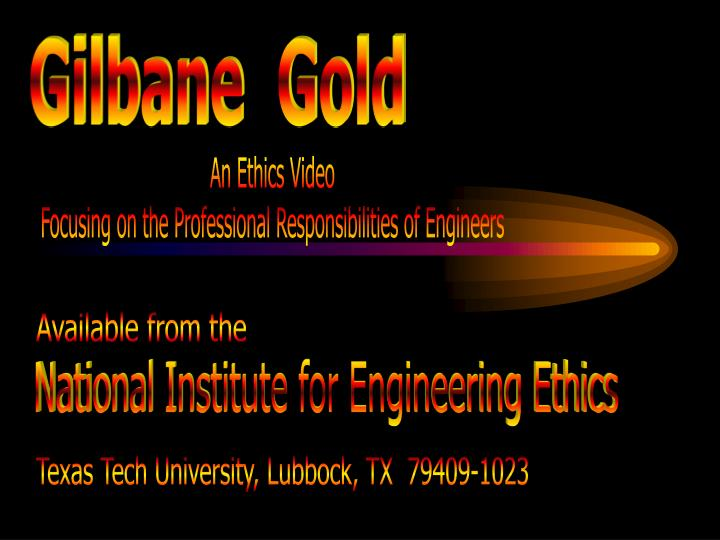 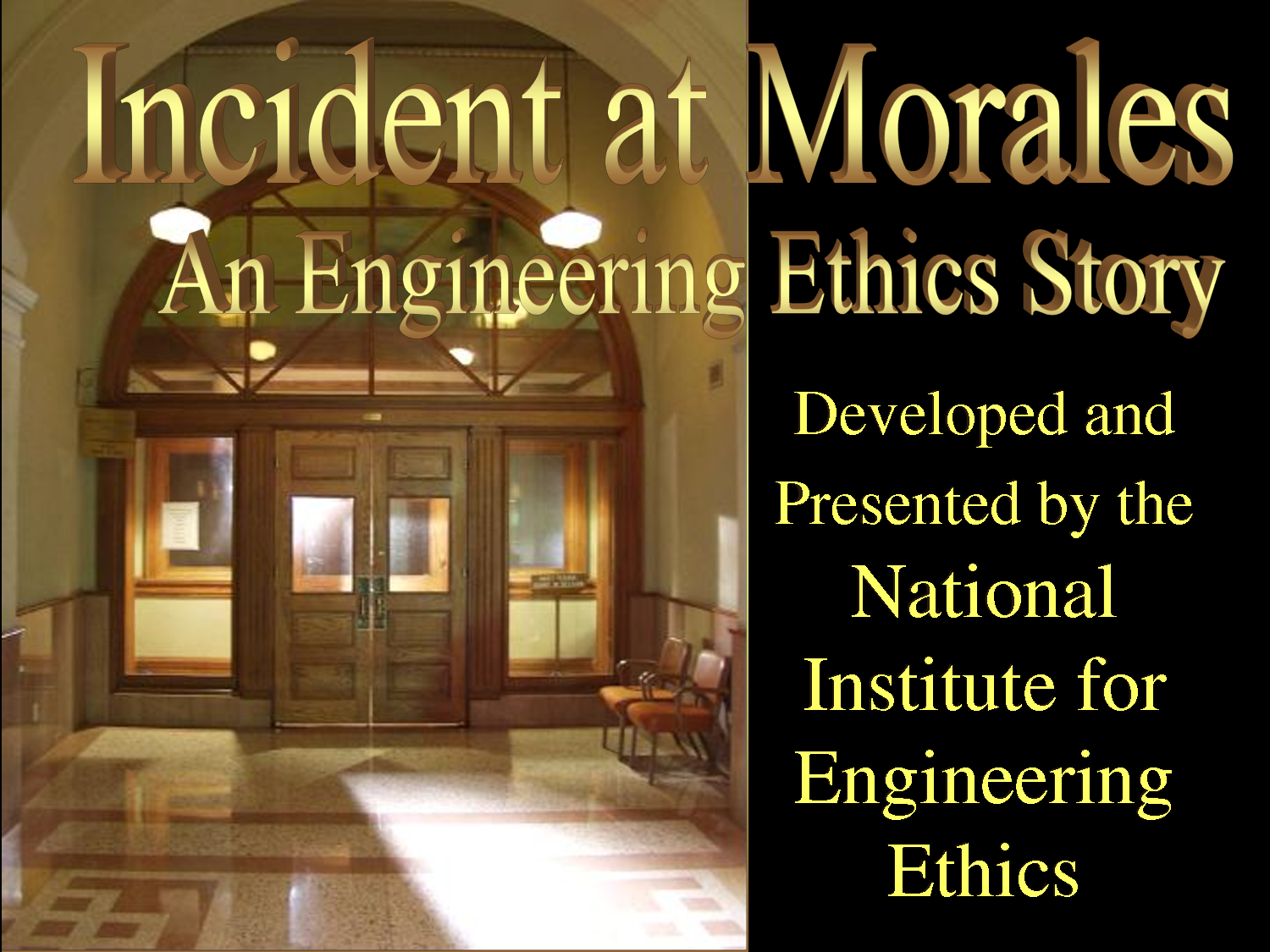